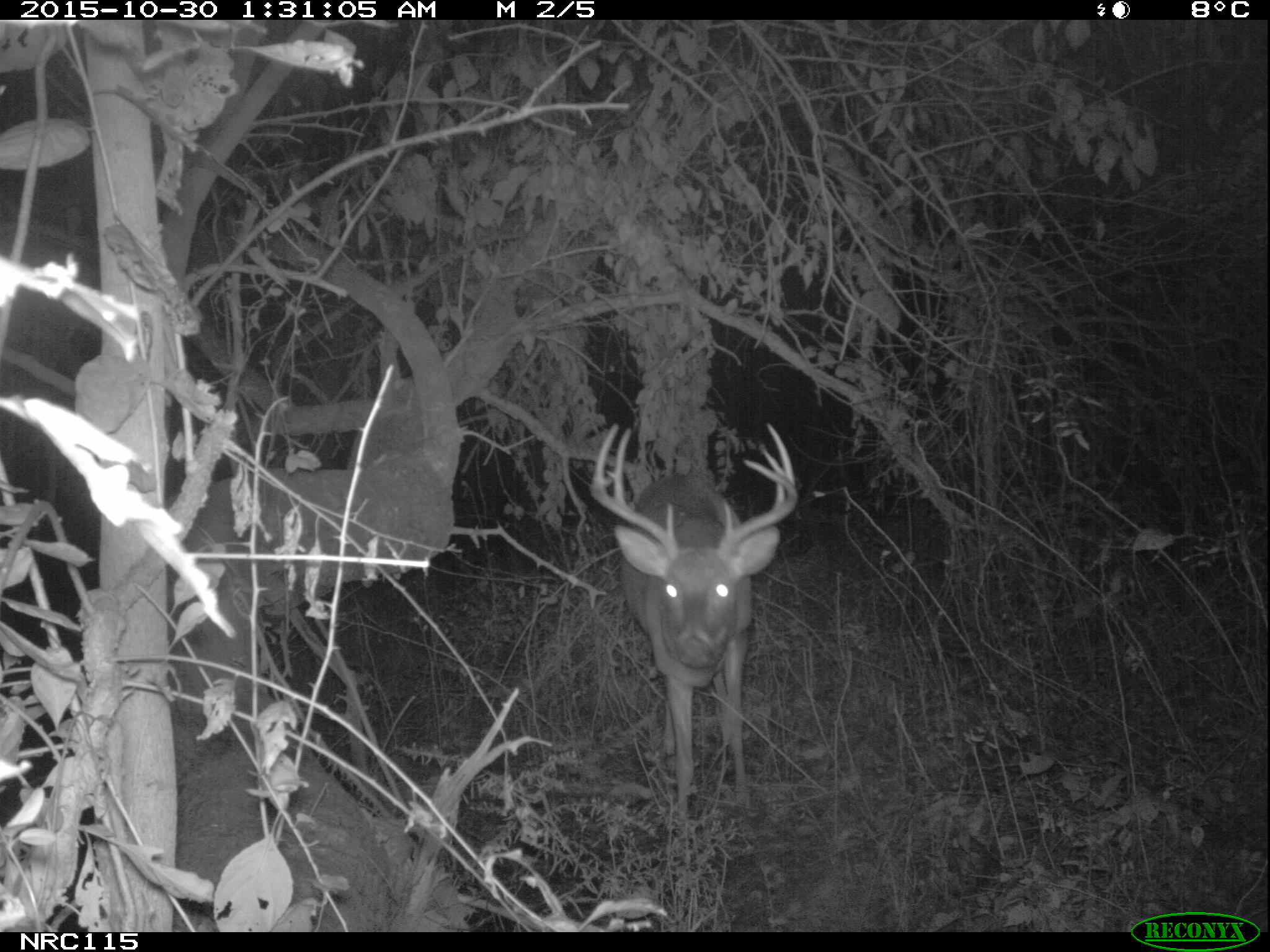 [Speaker Notes: STEP 2.2 – Practice Image 1 of 4
Urban to Wild Project, Virginia, white-tailed deer (Odocoileus virginianus)]
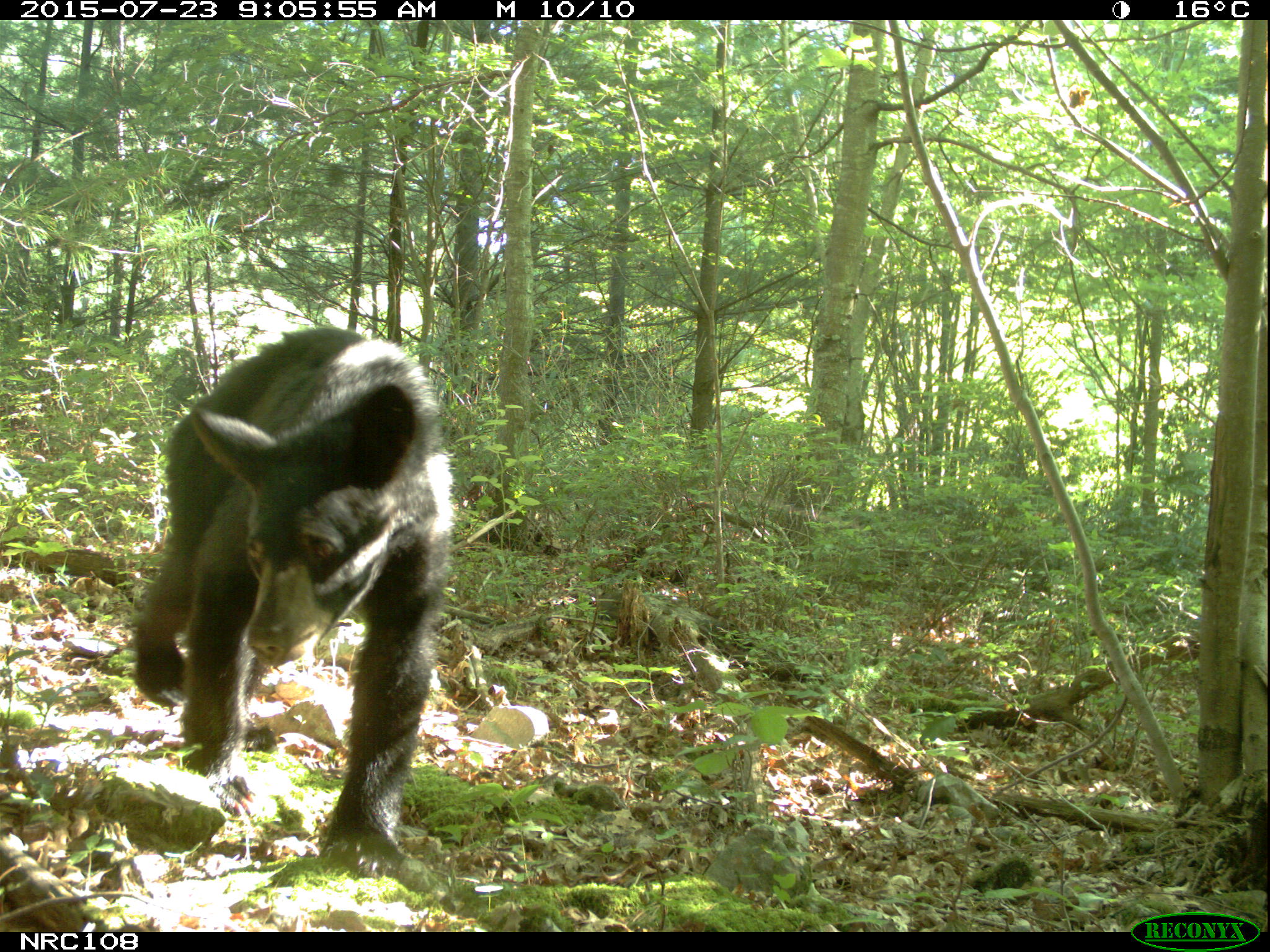 [Speaker Notes: STEP 2.2 – Practice Image 2 of 4
Urban to Wild Project, Virginia, black bear (Ursus americanus)]
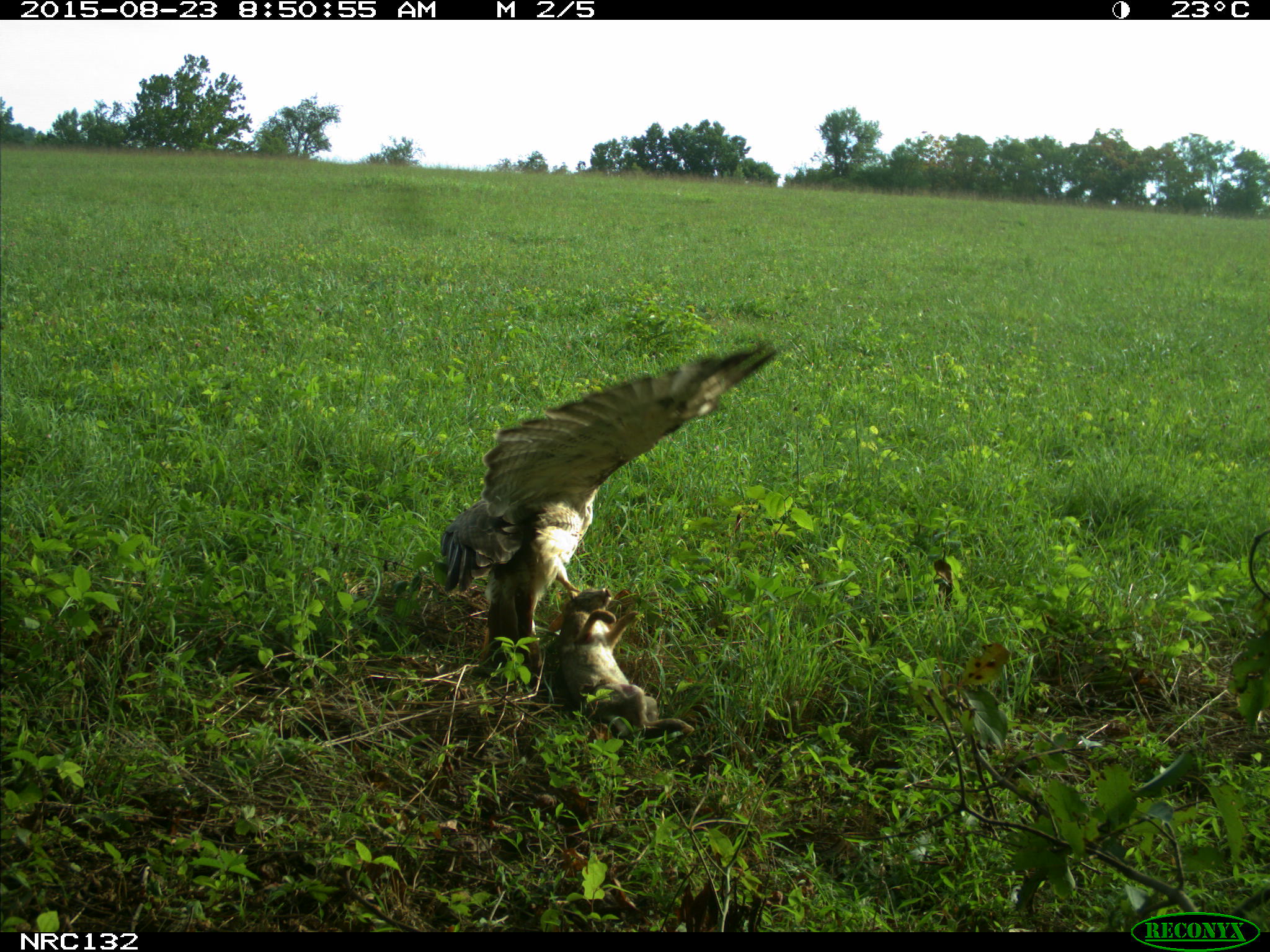 [Speaker Notes: STEP 2.2 – Practice Image 3 of 4
Urban to Wild Project, Virginia, raptor and rabbit species]
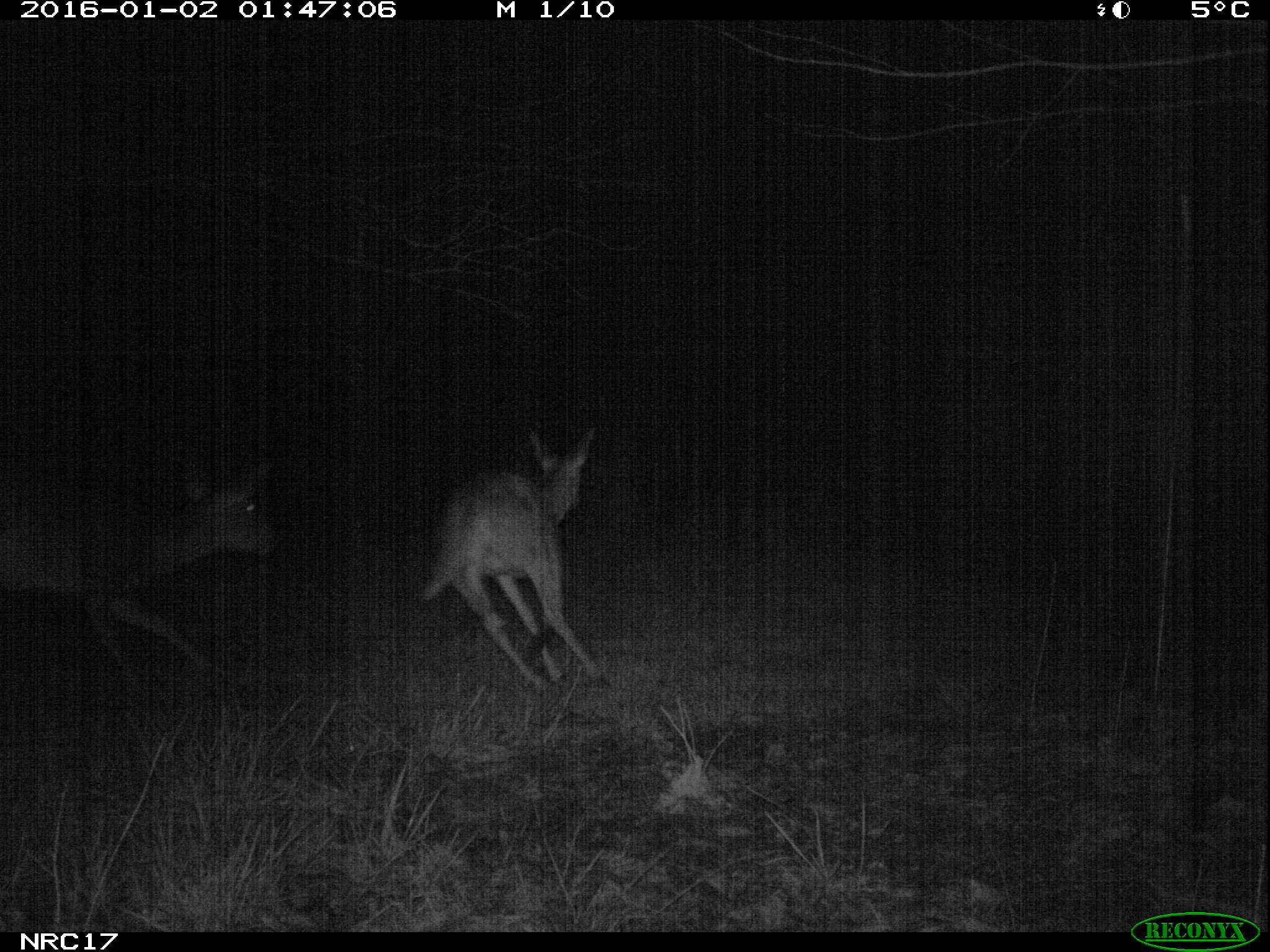 [Speaker Notes: STEP 2.2 – Practice Image 4 of 4
Prairie Ridge Project, white-tailed deer (Odocoileus virginianus)]
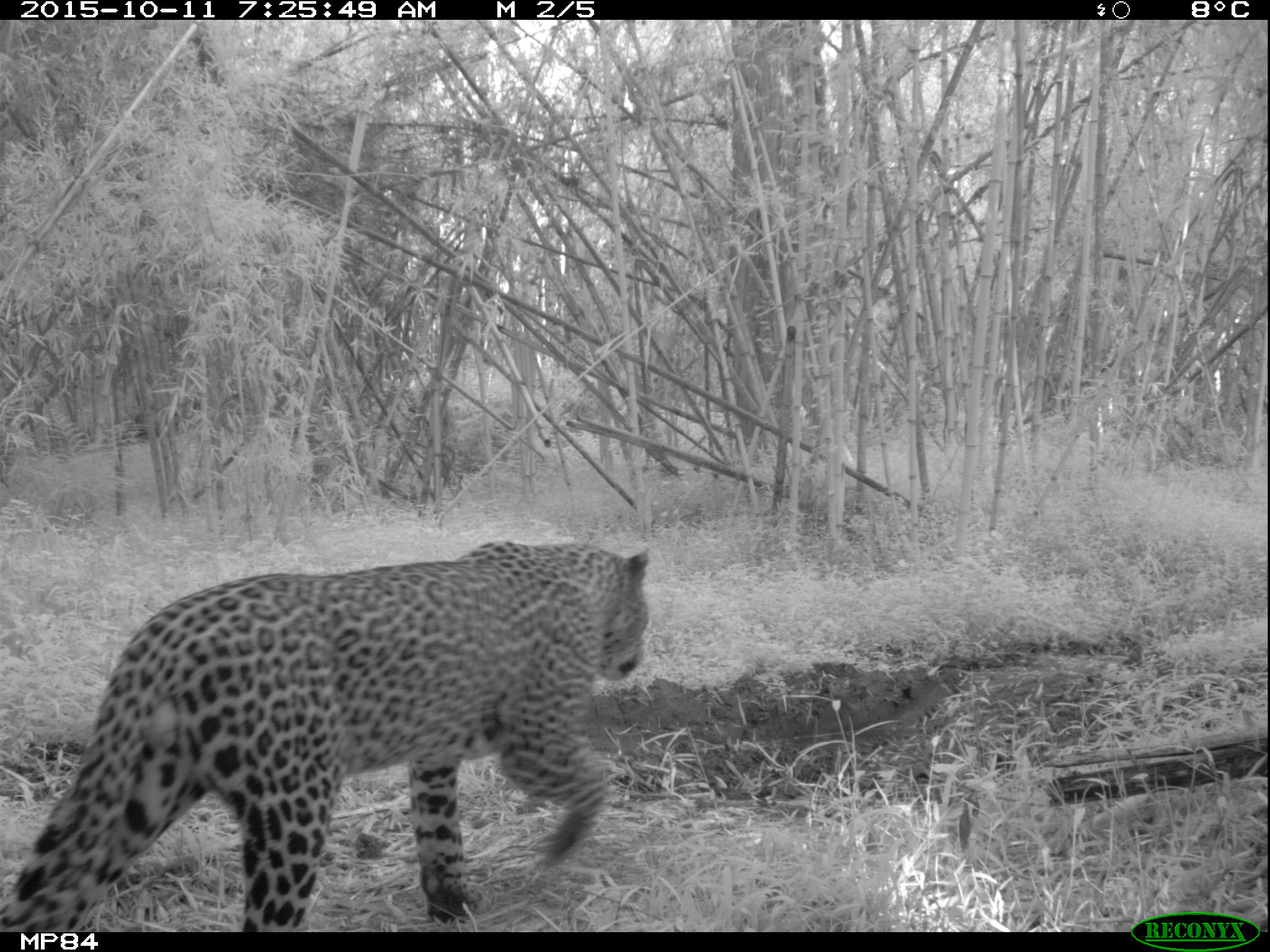 [Speaker Notes: STEP 2.6 – Individual animals can be identified based on spot/stripe patterns or other unique features
Example: Leopard (Panthera pardus) from the Mount Kenya Survey]
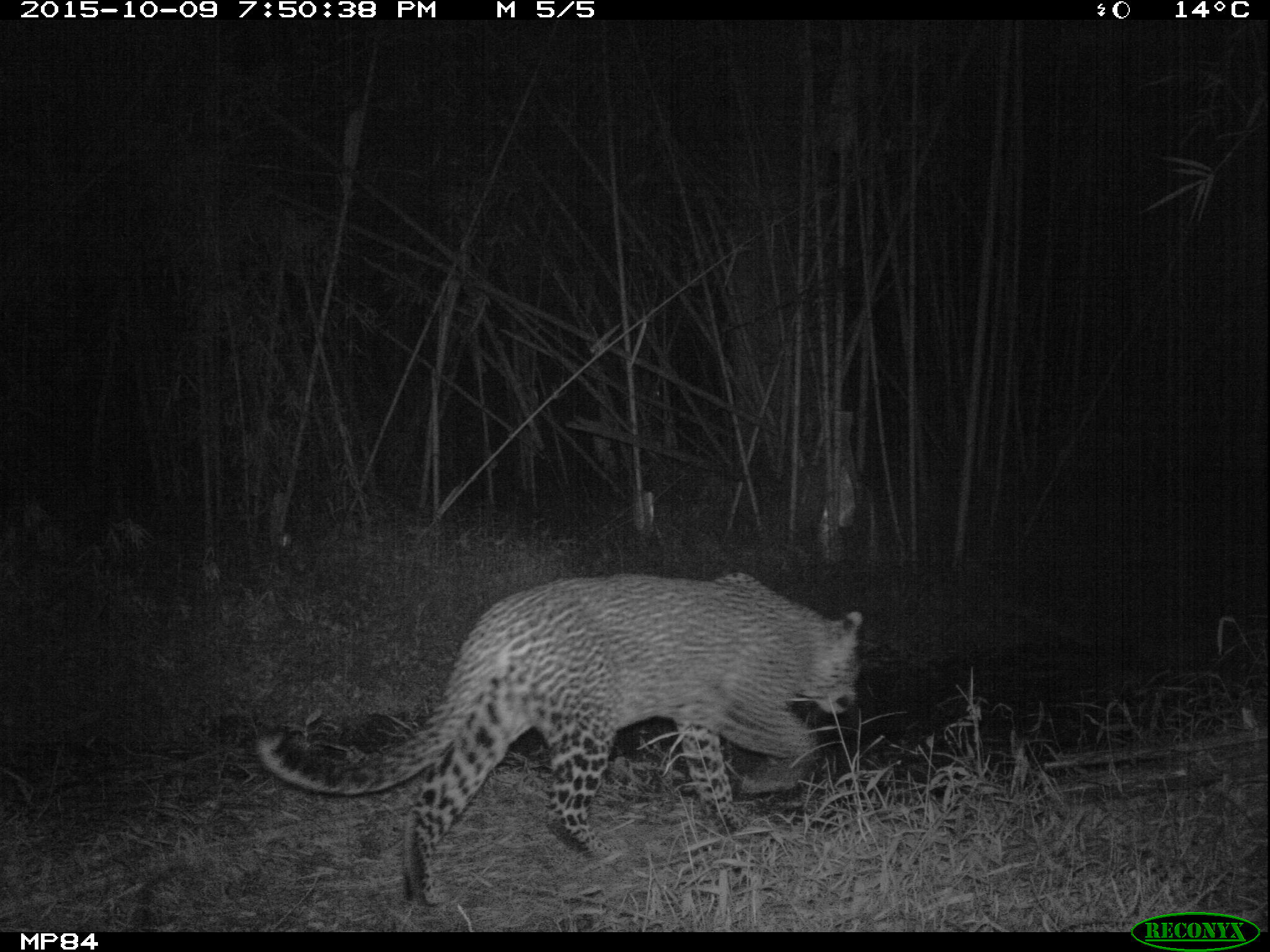 [Speaker Notes: STEP 2.6 – Individual animals can be identified based on spot/stripe patterns or other unique features
Example: Leopard (Panthera pardus) from the Mount Kenya Survey]
Leopard 1		   Leopard 2
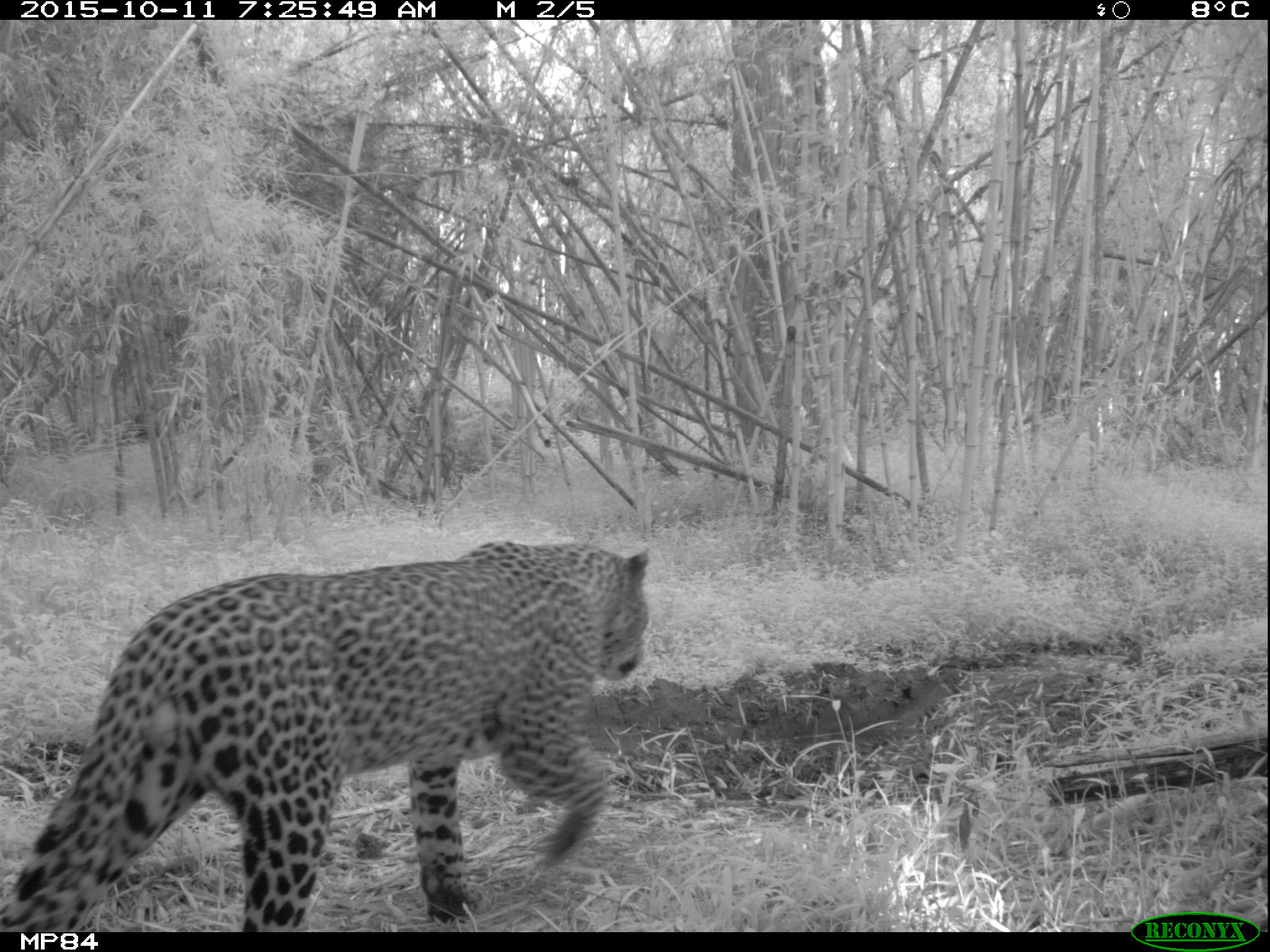 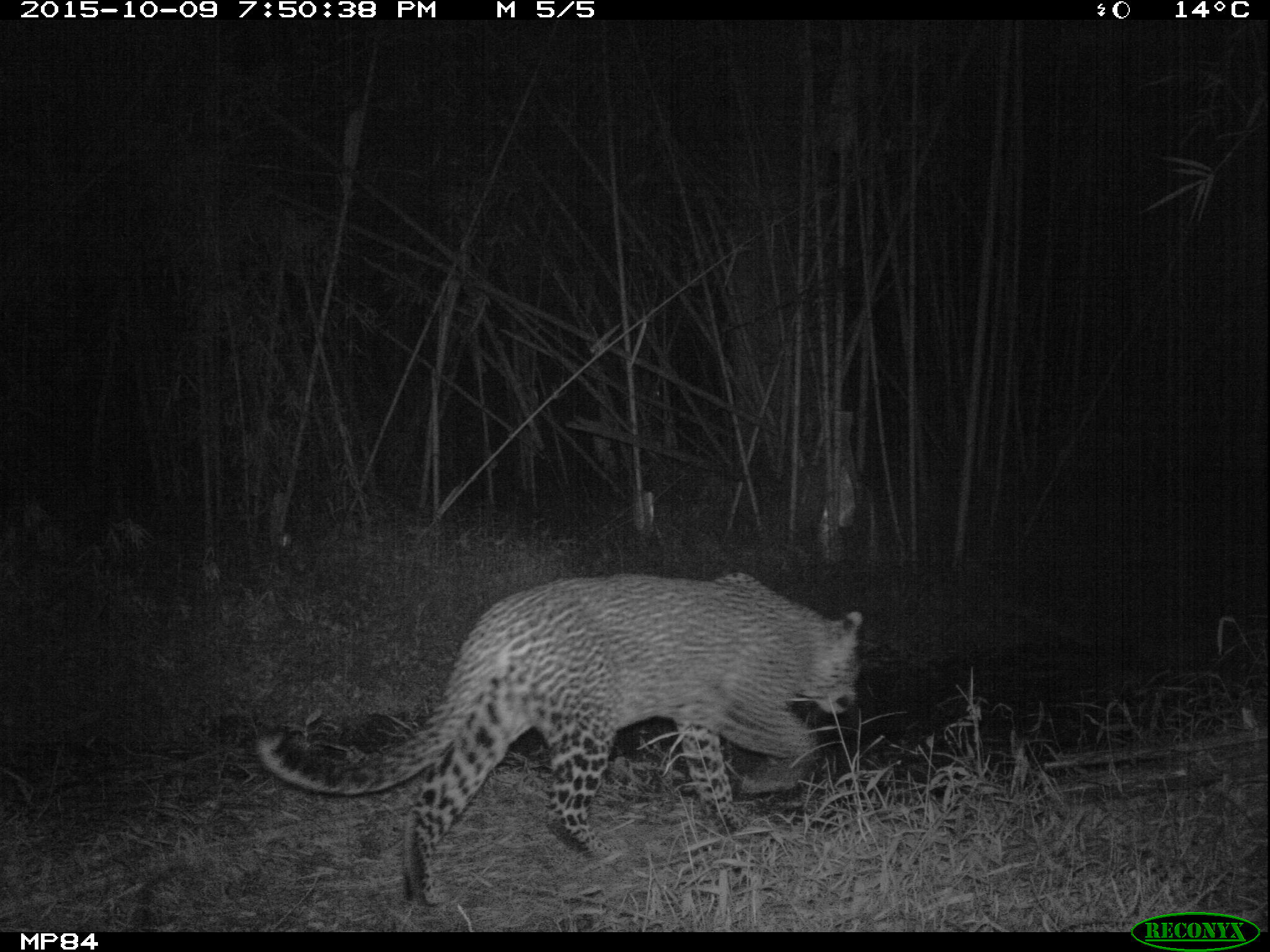 [Speaker Notes: STEP 2.6 – Individual animals can be identified based on spot/stripe patterns or other unique features
Example: Leopards (Panthera pardus) from the Mount Kenya Survey]